Health Behavior Research Cluster
End-of-Year Meeting
May 8, 2019
Cluster Research Priority Areas
Year 1
Pregnancy and infant health
Adolescent risk reduction
Year 2
Opioid epidemic
Year 3
Cardiovascular risk reduction and disease management 
Rural occupational health and                                    well being
Pan-Cluster Opioid Initiative
North Carolina Opioid Crisis
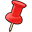 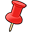 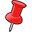 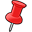 Project Lazarus Intervention Model
https://www.projectlazarus.org/
[Speaker Notes: Established in 2007 in Wilkes County
A response to extremely high overdose mortality rates in Wilkes County, NC
 Project Lazarus successfully and dramatically decreased Wilkes’ overdose mortality rate by devising and implementing what is now known as the Project Lazarus Model. 
The Project Lazarus Model is a public health model based on the twin premises that overdose deaths are preventable and that all communities are responsible for their own health. 
Reported a 50% decrease in opioid overdose deaths between 2009-2014
Provider education & ER visits combined reduced deaths by 12%.]
Cluster Participation
Health Behavior Research Survey Results
157 Respondents
50+ disciplines represented
Survey identified:
Research Areas
Age Groups
Special Populations
ENC 29 Counties and other ENC & RNC counties
Dashboard Tool will go live in late April
Next Steps
HBR Dashboard – Late May

Opioid Research Capacity Assessment – June

RFP Announcement – July 1